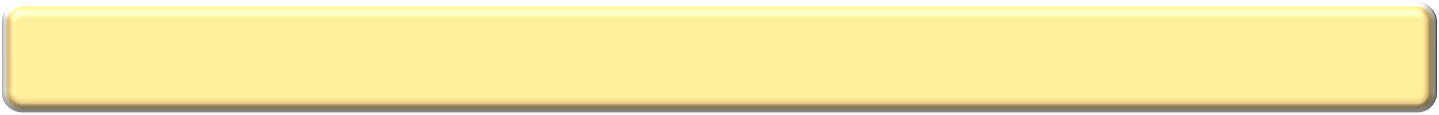 (В соответствии с решением Совета депутатов муниципального образования 
Сакмарский район
от 18 декабря 2015 года № 27
 «О  районном бюджете на 2016 год »
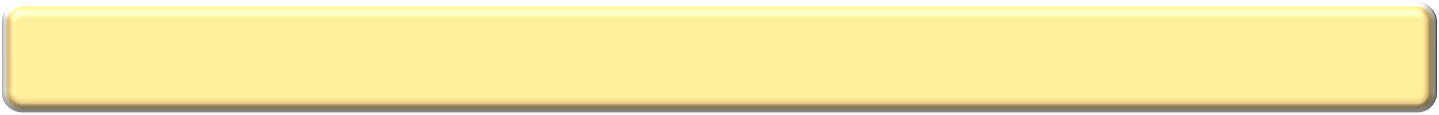 Уважаемые  жители Сакмарского  района!
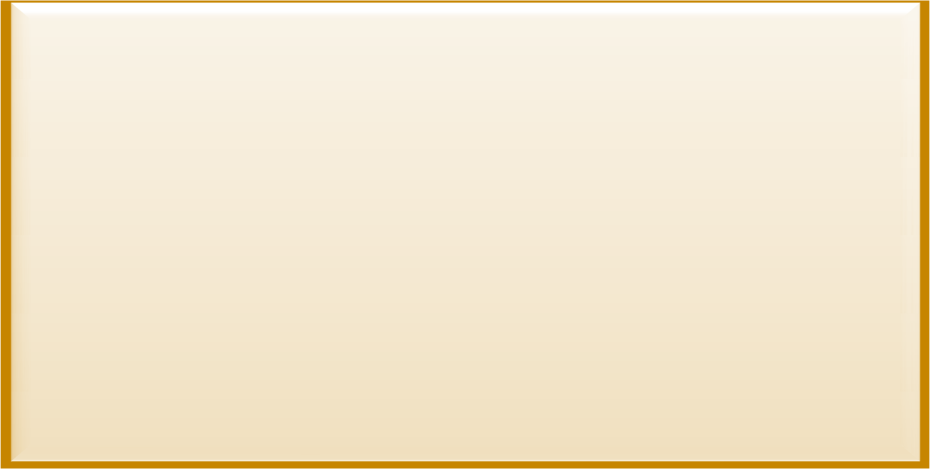 «Бюджет для граждан» познакомит вас с основными характеристиками утвержденного бюджета муниципального образования Сакмарский район на 2016 год .
        Представленная информация предназначена для широкого круга пользователей и будет интересна и полезна как педагогам, врачам, молодым семьям, так  учащимся и студентам, пенсионерам и другим категориям населения, так как  затрагивает интересы каждого жителя  района. Мы постарались в доступной и понятной форме для граждан, показать основные показатели бюджета Сакмарского района.
   «Бюджет для граждан» нацелен на получение обратной связи от
граждан, которым интересны современные проблемы финансов в Сакмарском  районе.
Каждый житель Сакмарского района  является участником формирования этого плана с одной стороны как налогоплательщик, наполняя доходы бюджета, с другой - он получает часть расходов как потребитель общественных услуг. Органы местного самоуправления  расходуют поступившие доходы для выполнения своих функций и предоставления общественных (муниципальных) услуг в сферах  образования, культуры, спорта, социального обеспечения, поддержки экономики, гарантии безопасности и правопорядка, защиты общественных интересов, гражданских прав и свобод и др.
Граждане — и как налогоплательщики, и как потребители общественных услуг — должны быть уверены в том, что передаваемые ими в распоряжение органов местного самоуправления средства используются прозрачно и эффективно, приносят конкретные результаты как для общества в целом, так и для каждой семьи, для каждого человека.
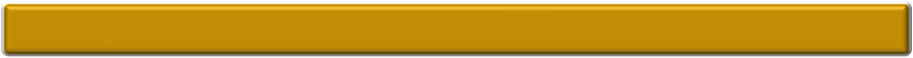 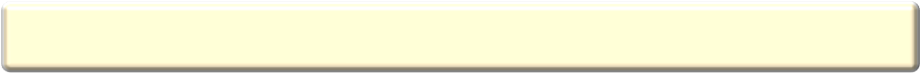 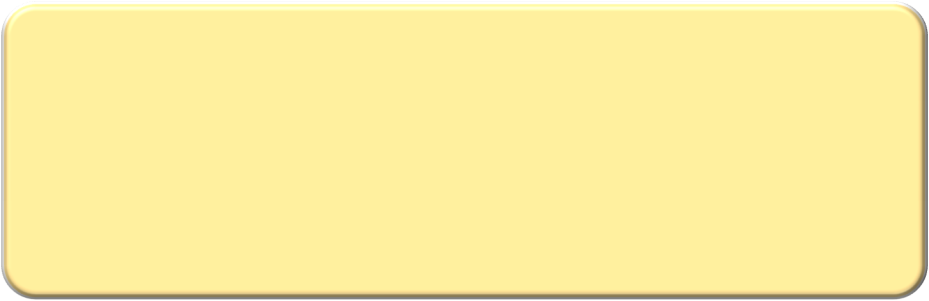 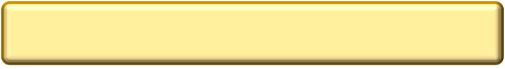 БЮДЖЕТ – ЭТО ПЛАН ДОХОДОВ И РАСХОДОВ
Что такое бюджет?
Со старонормандского bougette — кошелѐк, сумка, кожаный мешок, мешок с деньгами
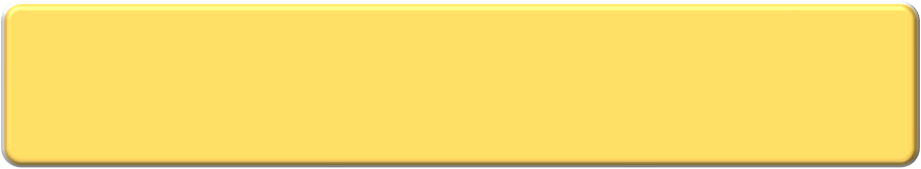 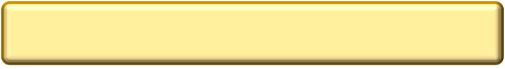 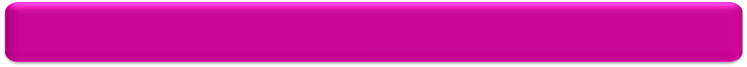 Бюджетная система Российской Федерации
БЮДЖЕТНАЯ  СИСТЕМА
- ЭТО СОВОКУПНОСТЬ  БЮДЖЕТОВ РАЗНЫХ УРОВНЕЙ, ОСНОВАННАЯ НА СОЦИАЛЬНО-ЭКОНОМИЧЕСКИХ ВЗАИМООТНОШЕНИЯХ И БЮДЖЕТНОМ ЗАКОНОДАТЕЛЬСТВЕ
Федеральный бюджет
Бюджеты субъектов РФ
Местные Бюджеты
Бюджеты государственных внебюджетных фондов РФ
Бюджеты территориальных государственных внебюджетных фондов
Бюджеты муниципальных районов
Бюджеты поселений
Бюджеты городских округов
Бюджетная система Сакмарского района
Бюджет
муниципального
 района
КОНСОЛИДИРОВАННЫЙ 
МУНИЦИПАЛЬНЫЙ 
БЮДЖЕТ
Бюджеты 15  сельских
поселений
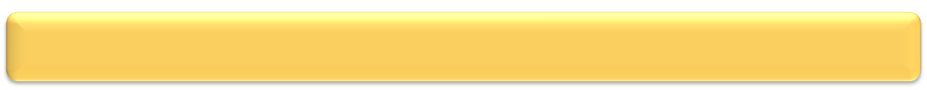 Основные понятия
Выплачиваемые из бюджета денежные средства называются РАСХОДАМИ БЮДЖЕТА
Поступающие в бюджет денежные средства являются ДОХОДАМИ БЮДЖЕТА
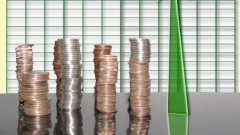 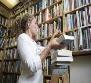 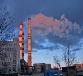 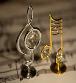 НАЛОГИ – часть доходов граждан и организаций, которые они обязаны заплатить государству (например, налог на доходы физических лиц, налог на прибыль, налог на имущество физических лиц, земельный налог, транспортный налог и др.)
НЕНАЛОГОВЫЕ ДОХОДЫ – платежи в виде штрафов, санкций за нарушение законодательства, платежи за пользование имуществом государства, средства самообложения граждан, доходы от оказания платных услуг
БЕЗВОЗМЕЗДНЫЕ ПОСТУПЛЕНИЯ – средства, которые поступают в бюджет безвозмездно (денежные средства, поступающие из вышестоящего бюджета (например, дотация из областного бюджета), а также безвозмездные перечисления от физических и юридических лиц)
на жилищно-коммунальное хозяйство
на культуру, киноматографию
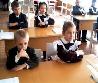 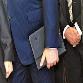 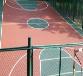 на общегосударственные вопросы
на образование
на физическую культуру и спорт
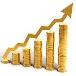 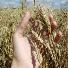 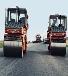 на предоставление межбюджетных трансфертов общего характера бюджетам поселений
на национальную экономику
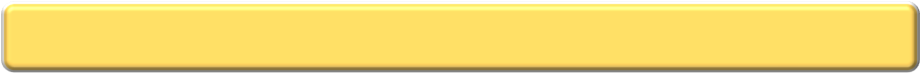 Основные понятия
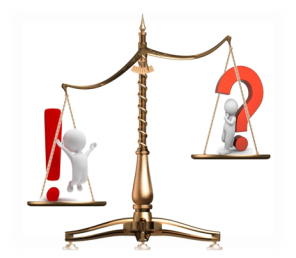 ДОХОДЫ < РАСХОДЫ = ДЕФИЦИТ БЮДЖЕТА

НЕДОСТАЮЩИЕ СРЕДСТВА БЕРУТ В ДОЛГ ИЛИ ИЗ НАКОПЛЕНИЙ
ДОХОДЫ > РАСХОДЫ = ПРОФИЦИТ БЮДЖЕТА

ИЗЛИШКИ СРЕДСТВ  НАПРАВЛЯЮТ 
В НАКОПЛЕНИЯ
Бюджет составляется на три года – очередной финансовый год и плановый период (например, на 2016 год и на плановый период 2017-2018 годов) или на один год – очередной финансовый год.

Очередной финансовый год – год, на который составляется бюджет (например, 2016 год)

Плановый период – два года, следующих за очередным финансовым годом (например, 2017 и 2018 года)
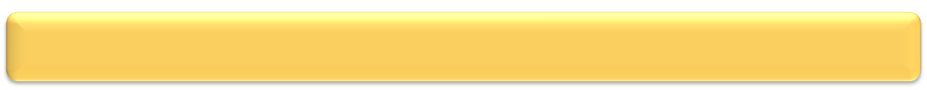 Этапы формирования бюджета
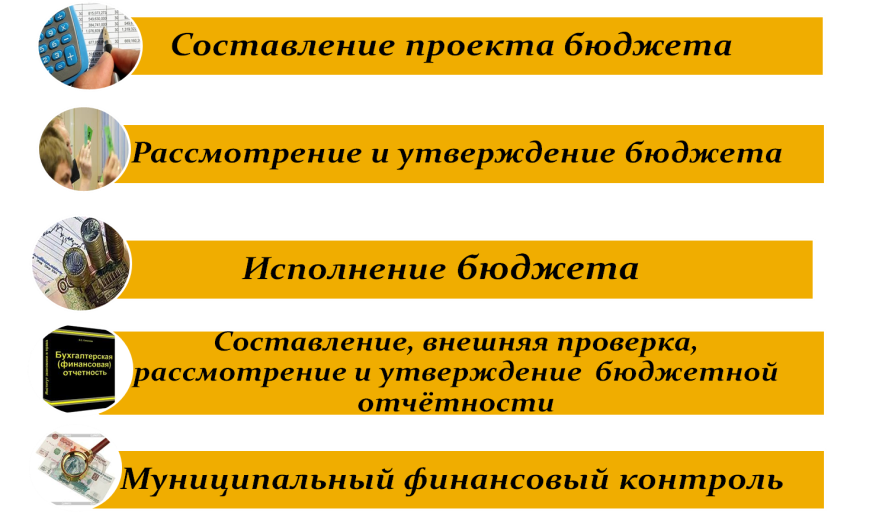 БЮДЖЕТНЫЙ ПРОЦЕСС
Представляет собой деятельность органов местного самоуправления района по составлению и рассмотрению проекта бюджета, утверждению и  исполнению бюджета, внешней проверке, рассмотрению и составлению отчета об исполнении бюджета и его утверждению
Бюджетный год
Бюджетный период
ГРАЖДАНИН, 
ЕГО УЧАСТИЕ В БЮДЖЕТНОМ ПРОЦЕССЕ
ГРАЖДАНИН 
как налогоплательщик
Помогает формировать доходную часть бюджета
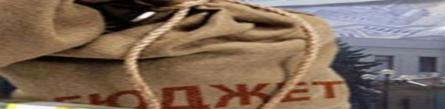 ГРАЖДАНИН 
как получатель социальных гарантий
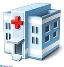 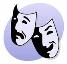 Получает социальные гарантии (образование, здравоохранение, жилищно-коммунальное хозяйство, культура, физическая культура и спорт, социальные льготы и другие направления социальных гарантий населению) – расходная часть бюджета
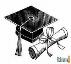 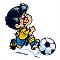 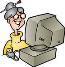 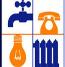 Граждане – как налогоплательщики, и как потребители муниципальных услуг – должны быть уверены в том, что передаваемые ими в распоряжение муниципального образования средства используются прозрачно и эффективно, приносят конкретные результаты как для общества в целом, так и для каждой семьи, для каждого человека
ВОЗМОЖНОСТИ ВЛИЯНИЯ ГРАЖДАНИНА
 НА СОСТАВ БЮДЖЕТА
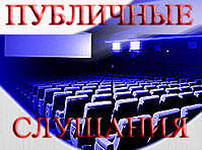 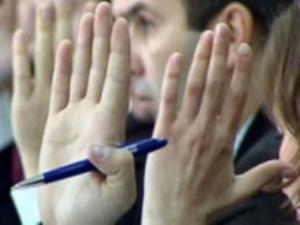 Публичные обсуждения  муниципальных программ Сакмарского района
 (размещаются на сайте ОМСУ)
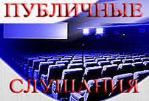 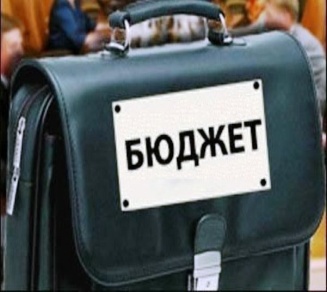 Публичные слушания по проекту бюджета муниципального образования Сакмарский район(проходят ежегодно в декабре)
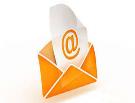 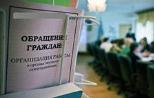 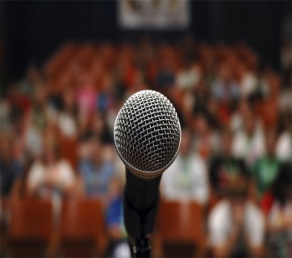 Публичные слушания по отчету об исполнении бюджета муниципального образования Сакмарский район( ежегодно в апреле)
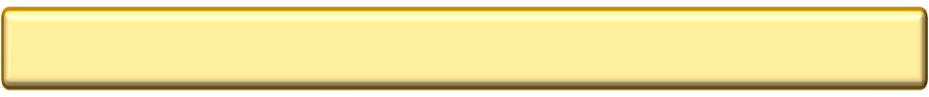 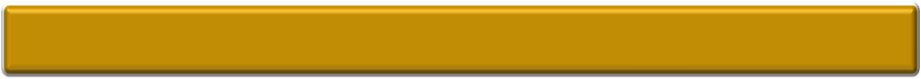 Составление проекта районного бюджета основывается на
На  чем основывается  проект  районного  бюджета?
Проект бюджета муниципального образования Сакмарский район составляется и утверждается сроком на один год — очередной финансовый год.
Бюджетном послании Президента Российской Федерации
Прогнозе социально-экономического развития Сакмарского района
Основных направлениях бюджетной и налоговой политики Сакмарского района
Муниципальных программах муниципального образования Сакмарский район
Бюджетная политика это совокупность принимаемых решений, осуществляемых органами власти мер, связанных с определением основных направлений развития бюджетных отношений и выработкой конкретных путей их использования
Основные задачи бюджетной политики
Приоритетные направления бюджетной политики
Обеспечение сбалансированности и устойчивости районного бюджета
Обеспечение принятых расходных обязательств источниками финансирования, а не увеличение новых расходных обязательств
Повышение эффективности бюджетных расходов, сокращение неэффективных расходов
Повышение качества предоставляемых населению муниципальных услуг.
Усиление муниципального внешнего и внутреннего финансового контроля за деятельностью главных администраторов бюджетных средств по обеспечению целевого и результативного использования бюджетных средств.
Получение необходимого объема бюджетных доходов
повышение качества муниципальных программ и расширение их использования в бюджетном планировании;
повышения эффективности оказания муниципальных услуг;
обеспечение в полном объеме публично-нормативных обязательств;
мониторинг деятельности муниципальных учреждений с целью оптимизации их расходов;
повышение эффективности финансовых взаимоотношений  с бюджетами сельских поселений.
Основные характеристики бюджета муниципального образования  Сакмарский район на 2016г.
(тыс. рублей)
Доходы бюджета
Доходы бюджета – безвозмездные и безвозвратные поступления денежных средств в бюджет
НАЛОГОВЫЕ ДОХОДЫ
НЕНАЛОГОВЫЕ ДОХОДЫ
БЕЗВОЗМЕЗДНЫЕ ПОСТУПЛЕНИЯ
Поступления от уплаты налогов, установленных Налоговым кодексом Российской Федерации,
законами Оренбургской области, органами местного самоуправления Сакмарского района:
налог на доходы физических лиц;
акцизы;
налоги на совокупный доход;
государственная пошлина;
налоги на имущество ;
другие.
Поступления от уплаты неналоговых платежей, установленных законодательством Российской Федерации: законами Оренбургской области, органами местного самоуправления Сакмарского района:
доходы от использования муниципального имущества;
платежи при пользовании природными ресурсами;
 доходы от оказания платных услуг (работ) и компенсации затрат государства;
доходы от продажи материальных и нематериальных активов;
штрафы , санкции, возмещение ущерба;
другие.
Поступления от других бюджетов
(федерального, областно-го и бюджетов сельских поселений)-межбюджетные трансферты  в форме:
дотаций,
субсидий,
субвенций,
иных межбюджетных трансфертов.
Безвозмездные поступления от граждан и организаций.
Межбюджетные трансферты (безвозмездные поступления) – это средства одного бюджета бюджетной системы РФ, перечисляемые другому бюджету бюджетной системы РФ
Формы межбюджетных трансфертов
Субсидии – бюджетные средства, предоставляемые бюджету другого уровня бюджетной системы РФ , в целях софинансирования расходных  обязательств, возникающих  при выполнении полномочий  органов местного самоуправления по вопросам местного значения
Субвенции – бюджетные средства, предоставляемые бюджету другого уровня бюджетной системы РФ на безвозмездной и безвозвратной основах на осуществление определенных целевых расходов, возникающих при выполнении полномочий РФ, переданных для осуществления органам государственной власти другого уровня бюджетной системы РФ
Иные межбюджетные трансферты
Дотации – межбюджетные трансферты, предоставляемые на безвозмездной и безвозвратной основе без установления направлений и (или) условий их использования
Объем безвозмездных поступлений  бюджету муниципального образования Сакмарский район    на  2016г.
(тыс. рублей)
ДОХОДЫ
 бюджета муниципального образования Сакмарский район на 2016 год                                                                                                               (тыс. руб.)
18
Структура собственных доходов бюджета муниципального образования Сакмарский район на 2016 год
КАК КЛАССИФИЦИРУЮТСЯ РАСХОДЫ БЮДЖЕТА?
Расходы бюджета – выплачиваемые из бюджета денежные средства, за исключением средств, являющихся источниками финансирования дефицита бюджета, и направляемые на финансовое обеспечение задач и функций государства и местного самоуправления.
Формирование расходов бюджетов бюджетной системы Российской Федерации осуществляется в соответствии с расходными обязательствами, обусловленными установленным законодательством Российской Федерации разграничением полномочий федеральных органов государственной власти, органов государственной власти субъектов Российской Федерации и органов местного самоуправления, исполнение которых согласно законодательству Российской Федерации, международным и иным договорам и соглашениям должно происходить в очередном финансовом году (очередном финансовом году и плановом периоде) за счет средств соответствующих бюджетов.
классификация отражает направление средств бюджета на выполнение основных функций государства (раздел-подраздел-целевые статьи-виды расходов)
Классификация расходов бюджета непосредственно связана со структурой управления, она отображает группировку юридических лиц, получающих бюджетные средства (главные распорядители средств бюджета)
Классификация расходов 
по признакам
Функциональная
Ведомственная
Экономическая
Классификация показывает деление расходов на текущие и капитальные, а также на выплату заработной платы, на материальные затраты, на приобретение товаров и услуг
Как определяется баланс бюджета?
Расходы бюджета сопоставляются с доходами, получается баланс.
Доходы – Расходы = Дефицит/ Профицит

Если расходы превышают доходы складывается дефицит, если они меньше доходов -профицит
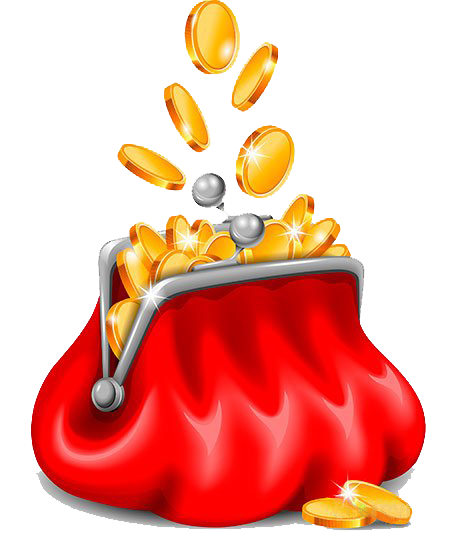 Расходы 622 789,5 тыс.рублей
Доходы 622 789,5 тыс.рублей
Дефицит          0 тыс.рублей
2016
В случае нехватки денежных средств на покрытие всех обязательств государства в конкретном году планируется источники заимствований или происходит сокращение расходов.
Программно-целевое планирование 
Муниципального образования Сакмарский район
Создание единой системы муниципальных программ
В 2016 году реализуется 16 муниципальных программ
Муниципальная программа «Обеспечение качественными услугами жилищно-коммунального хозяйства населения Сакмарского района в 2015-2020 годах»
Муниципальная программа «Профилактика  терроризма и экстремизма на территории муниципального образования Сакмарский район»  на 2015-2020 годы»
Муниципальная программа «Развитие системы образования Сакмарского района на 2014-2020 годы»
Муниципальная программа «Развитие информационных технологий в Сакмарском районе на 2015-2020 годы»
Муниципальная программа «Развитие, содержание  дорожной сети, организация пассажирских  перевозок в Сакмарском районе Оренбургской области   на 2015-2020 годы»
Муниципальная программа «Стимулирование развития жилищного строительства в Сакмарском районе Оренбургской области  на 2015-2020 годы»
Муниципальная программа «Развитие муниципальной службы в администрации муниципального образования Сакмарский район Оренбургской области  на 2015-2020 годы»
Муниципальная программа «Развитие культуры  Сакмарского района Оренбургской области на 2015-2020 годы»
Муниципальная программа «Управление  муниципальными финансами  Сакмарского района на  2016-2020 годы»
Муниципальная программа «Обеспечение общественного порядка и противодействие преступности в Сакмарском районе  Оренбургской области на 2014-2020 годы»
Муниципальная программа "Молодежь Сакмарского района Оренбургской области на 2015-2020 годы"
Муниципальная программа «Развитие физической культуры, спорта и туризма в Сакмарском районе Оренбургской области на 2015-2020 годы»
Муниципальная программа «Развитие сельского хозяйства и регулирование рынков сельскохозяйственной продукции, сырья и продовольствия Сакмарского района на 2014-2020 годы»
Муниципальная программа «Обеспечение мероприятий в области гражданской обороны, предупреждения и ликвидации чрезвычайных ситуаций, пожарной безопасности и безопасности людей на водных объектах муниципального образования Сакмарский район на 2015-2020 годы»
Муниципальная программа «Управление земельно-имущественным комплексом Сакмарского района на  2015-2020 годы»
Муниципальная программа «Экономическое развитие Сакмарского района Оренбургской области на 2015-2020 годы»
Распределение средств бюджета муниципального образования Сакмарский район между программными и непрограммными расходами
Положительные аспекты перехода на программный формат 
бюджета – достижение результатов реализации муниципальных 
программ района с возможностью оптимизации затрат
Создание единой системы муниципальных программ
Соисполнители, участники программы
Соисполнители, участники программы
Ответственный исполнитель муниципальной программы
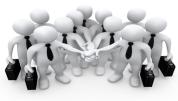 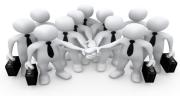 Мероприятия муниципальной программы
ЦЕЛЬ:  ДОСТИЖЕНИЕ ЦЕЛЕВЫХ ПОКАЗАТЕЛЕЙ 
реализации  муниципальной программы
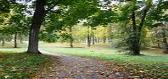 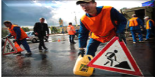 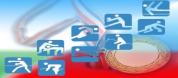 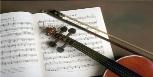 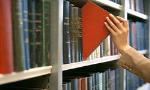 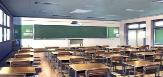 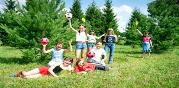 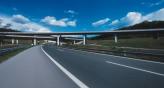 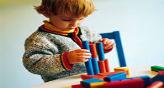 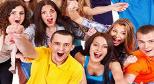 Решения по результатам мониторинга реализации муниципальных программ
 внесение изменений и дополнений в муниципальную программу в части корректировки показателей, сроков реализации мероприятий;
сокращение бюджетных ассигнований на реализацию муниципальной программы (подпрограмм, мероприятий);
дальнейшая реализация муниципальной программы в плановом объеме
РАСХОДЫ БЮДЖЕТА МУНИЦИПАЛЬНОГО РАЙОНА ПО РАЗДЕЛАМ БЮДЖЕТНОЙ КЛАССИФИКАЦИИ БЮДЖЕТОВ НА 2016 ГОД
0500Жилищно-коммунальное хозяйство 15 078,5тыс. руб.
0100  Общегосударственные вопросы 38 458,3 тыс. руб.
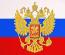 0300  Национальная безопасность и правоохранительная деятельность
 1 108,5тыс. руб.
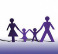 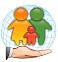 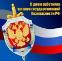 Социальная политика 
30 525,4 тыс. руб.
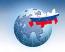 РАСХОДЫ бюджета Сакмарского района
 всего 
622789,5 тыс. руб
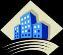 0200 Национальная оборона 
1752,6 тыс. руб.
0400  Национальная экономика  38 331,7 тыс. руб.
0700 Образование 418908
тыс. руб.
1400 межбюджетные трансферты  58466 тыс. руб.
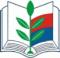 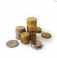 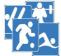 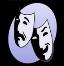 1100  Физическая культура и спорт  572,5тыс. руб.
0800 Культура19588 тыс. руб.
Удельный вес расходов по отраслям в общем объеме расходов бюджета муниципального образования Сакмарский  район на 2016 год
Информация об основных расходах бюджета муниципального образования Сакмарский район
Значительные расходы бюджета составляют расходы на общее образование -
418 908,0 тыс.руб.
На одного человека, проживающего в МО Сакмарский район   расходы планируются в сумме 21,5 тыс.руб.
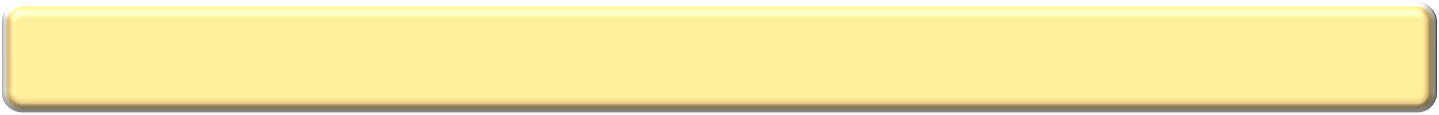 Уважаемые  жители Сакмарского  района!
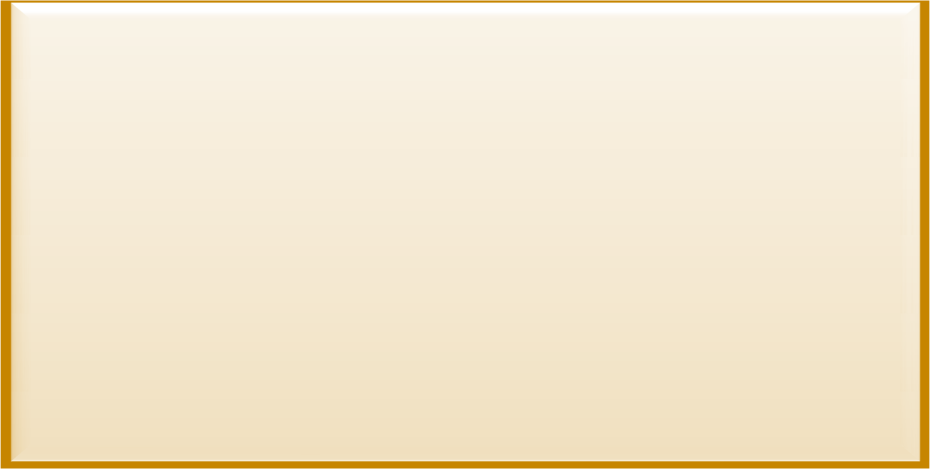 В завершении нашей информации, дополнительно отмечаем, что в ходе исполнения бюджета муниципального образования Сакмарский район, финансовым отделом  администрации  на  официальном сайте www.сакмарскийрайон.рф ежемесячно размещается информация о ходе исполнения бюджета.
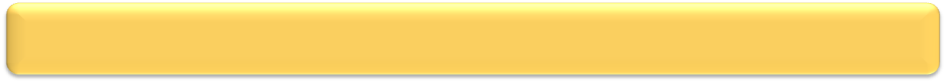 Контактная информация
«Бюджет для граждан» 
Подготовлен финансовым отделом администрации 
Сакмарский район 

 
Телефон: 8(35331) 21-7-55,22-2-55